Introductionto the Book
Author: Paul 
Recipients: “The churches of Galatia”
Likely Southern Galatia (Antioch, Iconium, Lystra, Derbe)
Church established on Paul’s first missionary journey (~47 A.D., Acts 13-14)
Revisited on Paul’s second missionary journey (~50 A.D., Acts 16:1-5)
Date of letter (during third missionary journey): 53-57 A.D.
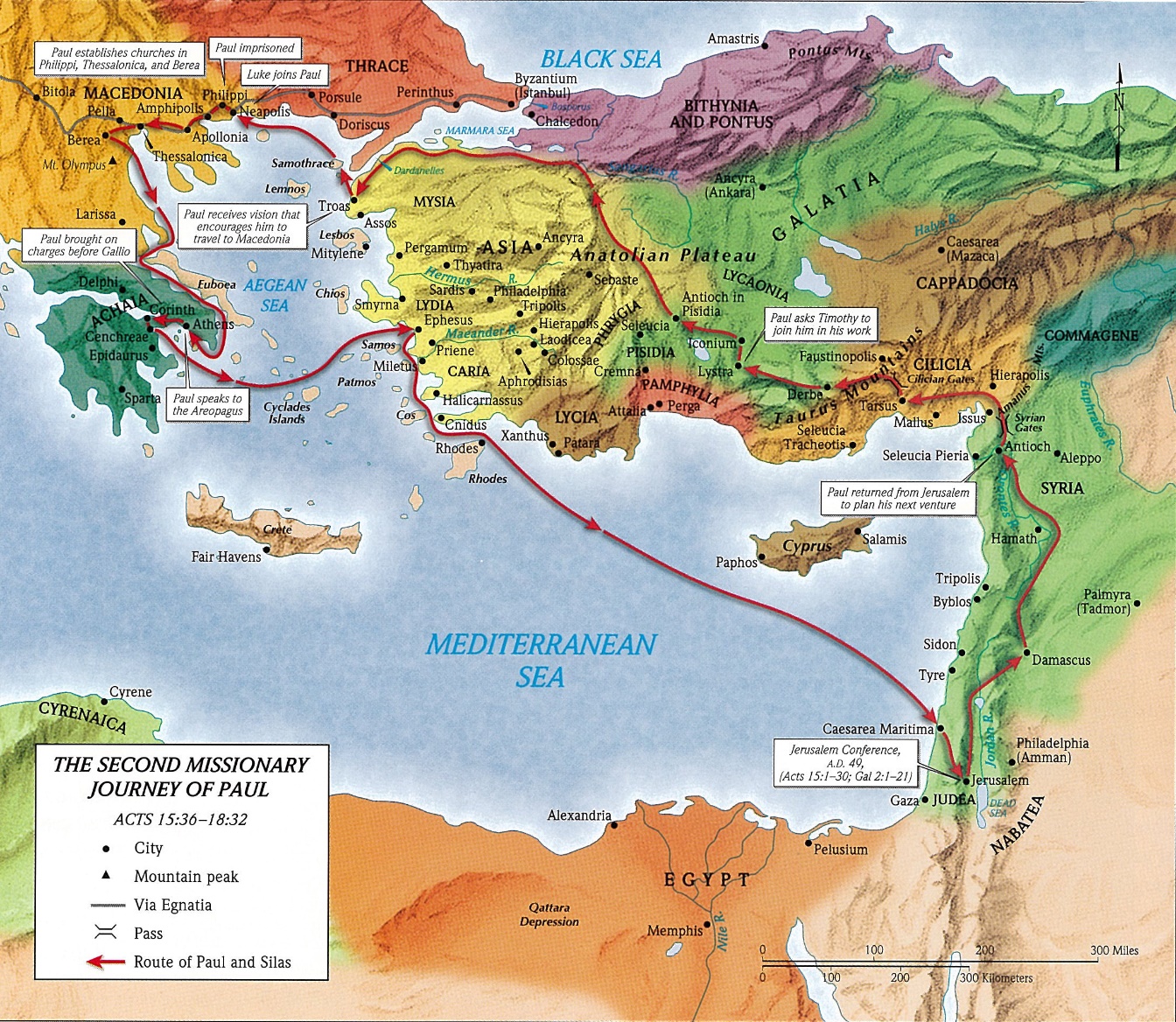 Introductionto the Book
Background to the Book
Shortly after its establishment, the churches in Galatia were plagued by Judaizers.
Judaizers were Jews who had become Christians (i.e., “Jewish Christians”), but they sought to bind the old law on Gentile Christians and “be justified by” it (Gal. 5:4).
Specifically, Judaizers taught, “Unless you are circumcised according to the custom of Moses, you cannot be saved” (Acts 15:1).
The Judaizers challenged Paul’s authority as an apostle, in order to discredit his teachings.
Paul wrote Galatians to confront these false teachers and the damage they were causing in the church.
These false teachers were “false brethren” (2:4), who were troubling the church and seeking to bring it “into bondage.”
Christianity cannot be mixed with another philosophy or religion, including Judaism.
Introductionto the Book
Theme of the Book
True liberty is found only in Christ.
Returning to the old law would place under bondage again.  
Stand fast in the liberty of Christ.
Man is justified through faith in Christ Jesus apart from circumcision and the works of the Law of Moses.